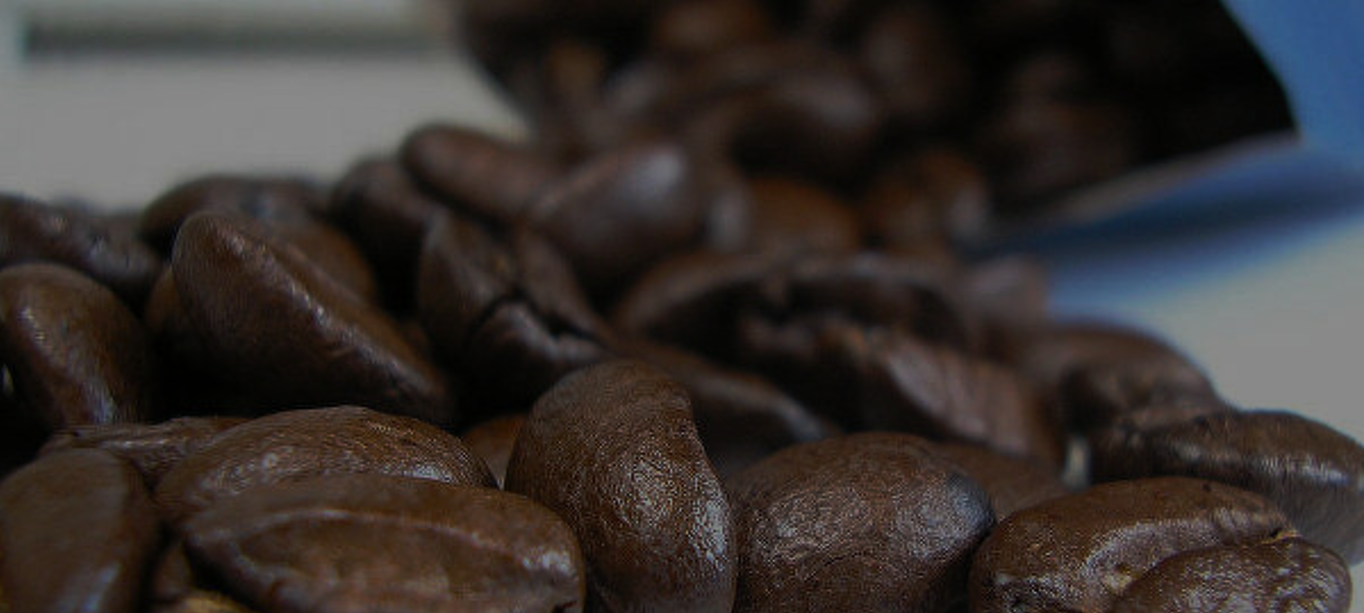 Цифровизация процессов сбыта
На примере проекта автоматизации 
ООО «Штраус»
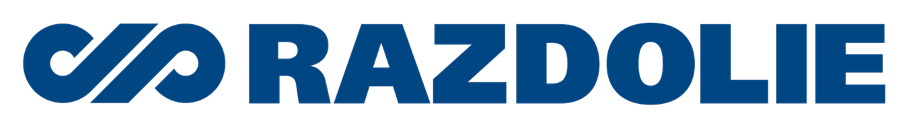 Загрузка заказов
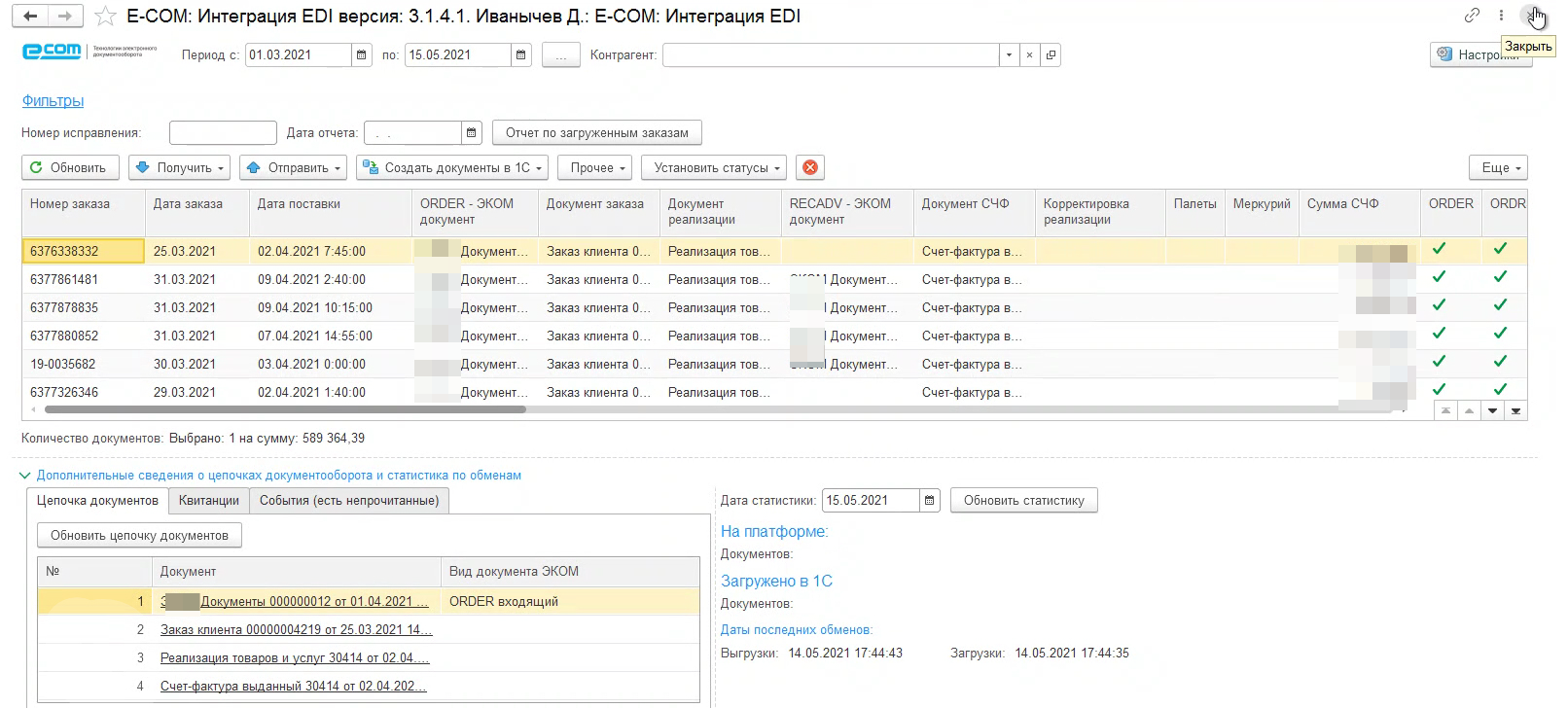 Концепция управления сбытом
Выставление «брифов» – условий получения скидок и бонусов.
Настройка печатных форм для отгрузки товара
Загрузка заказов с сайта и через EDI.
Автоматическое дозаполнение документов  и расчет бонусов
Отгрузка и печать накладных
Работа с отчетами
Контроль за расчетами
Претензионная работа
Автоматизация заполнения объектов
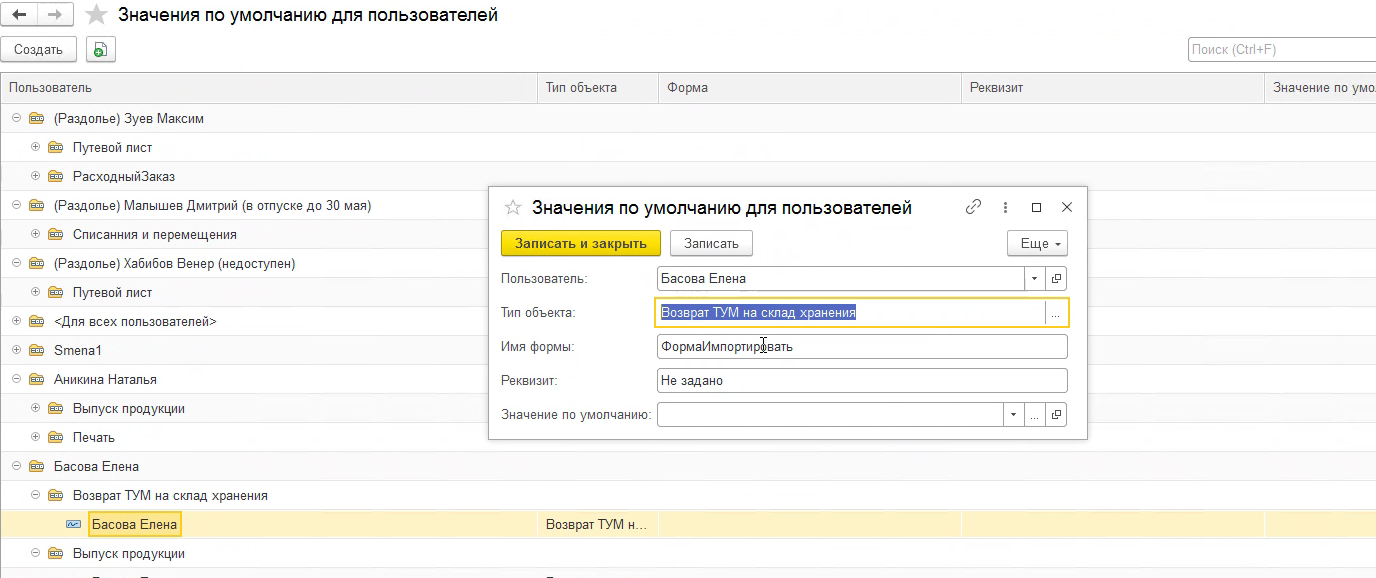 Концепция работы претензиями
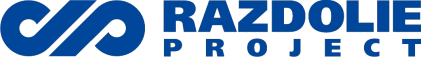 Оформление претензии
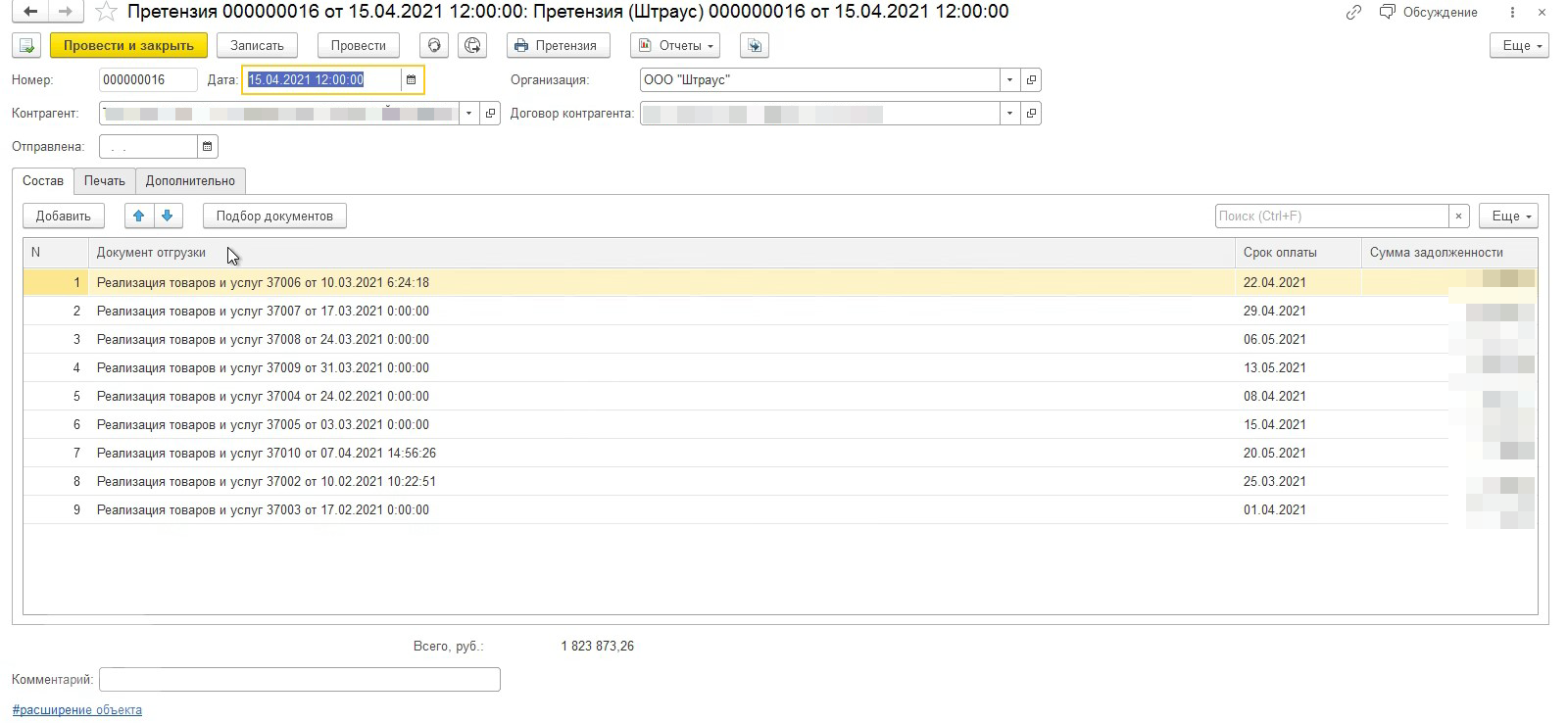 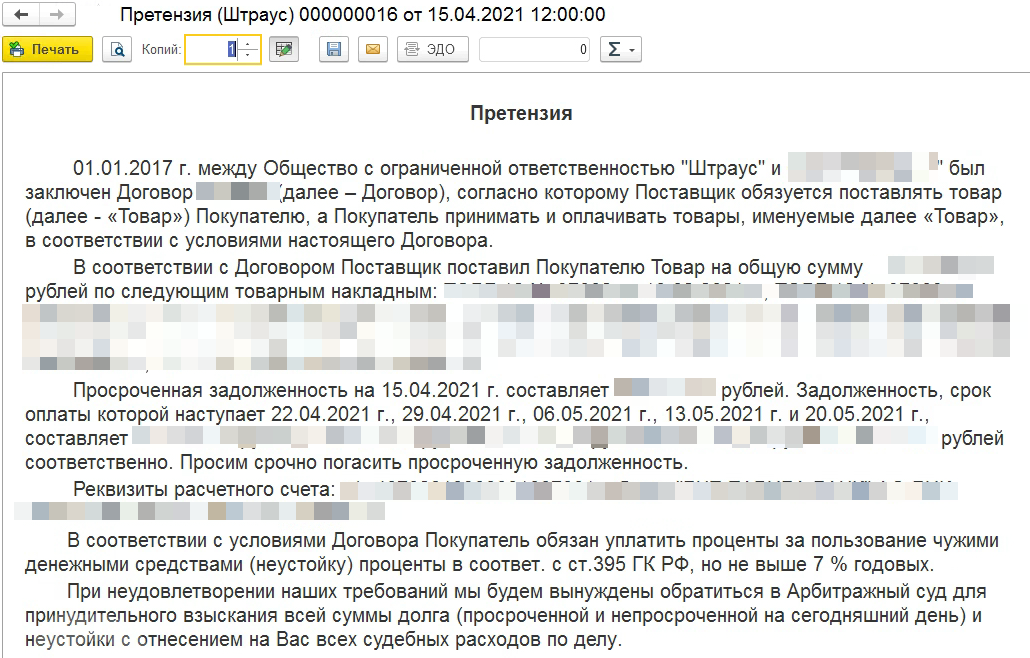 Оформление искового
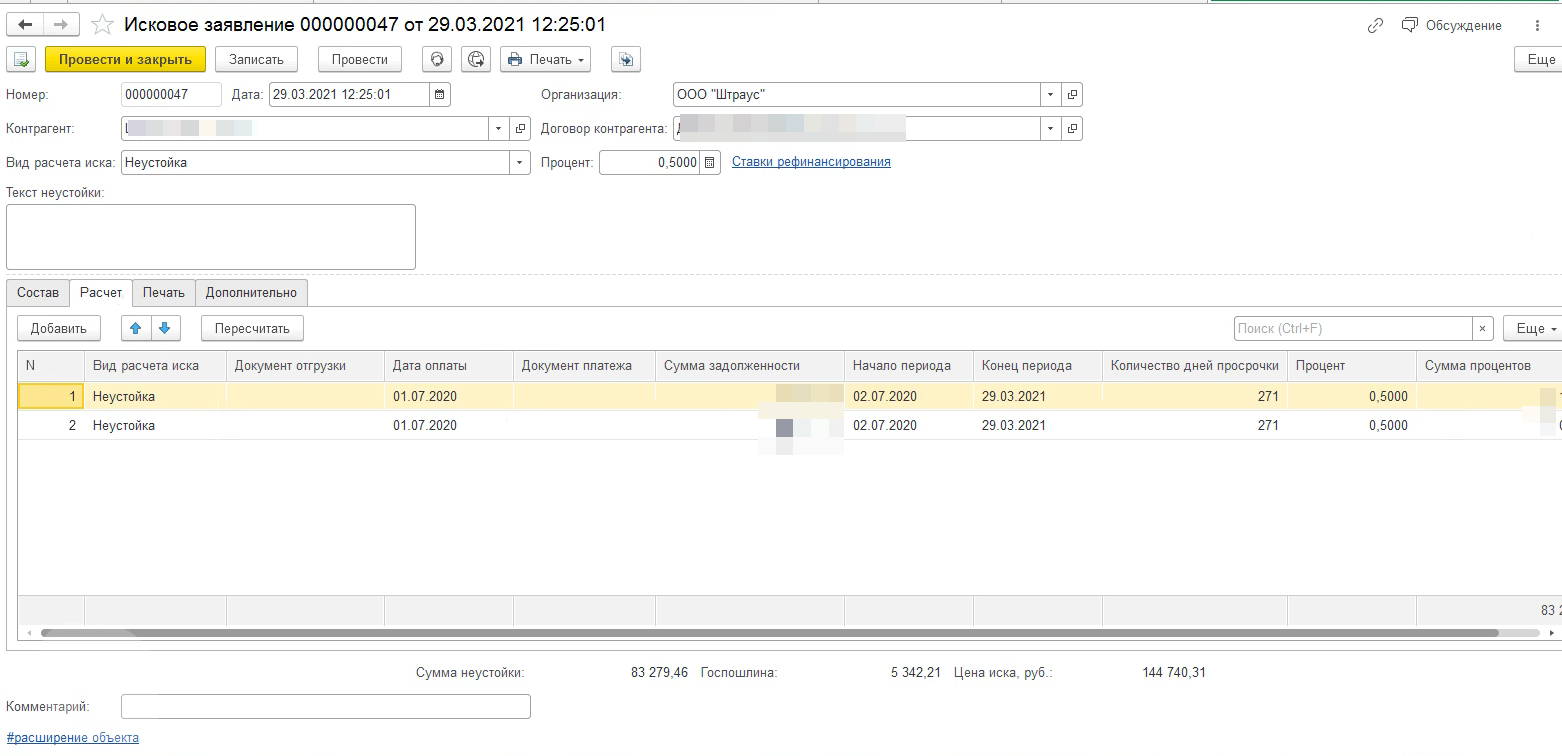 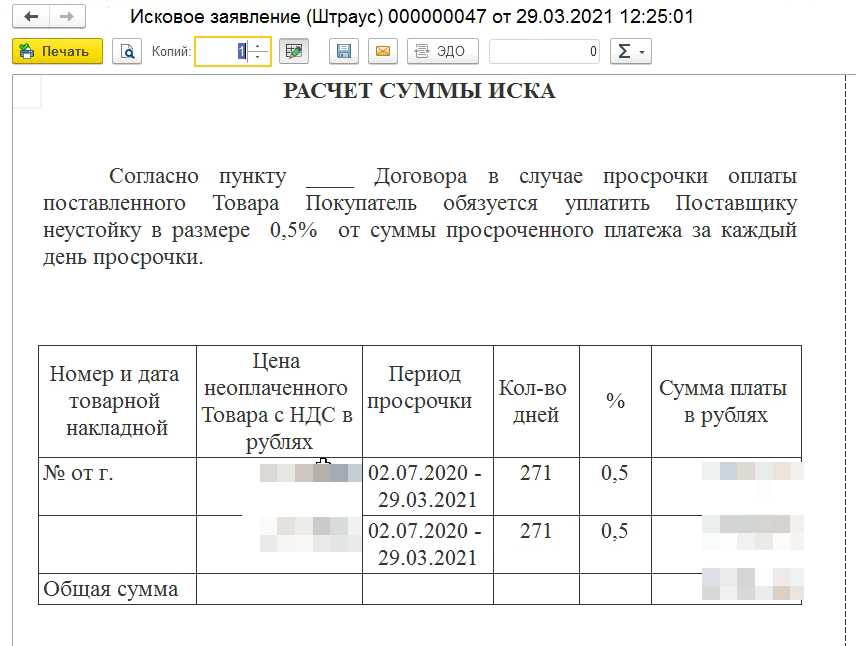 Концепция работы с брифами
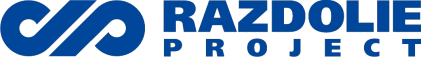 Брифы – стимулирование продаж
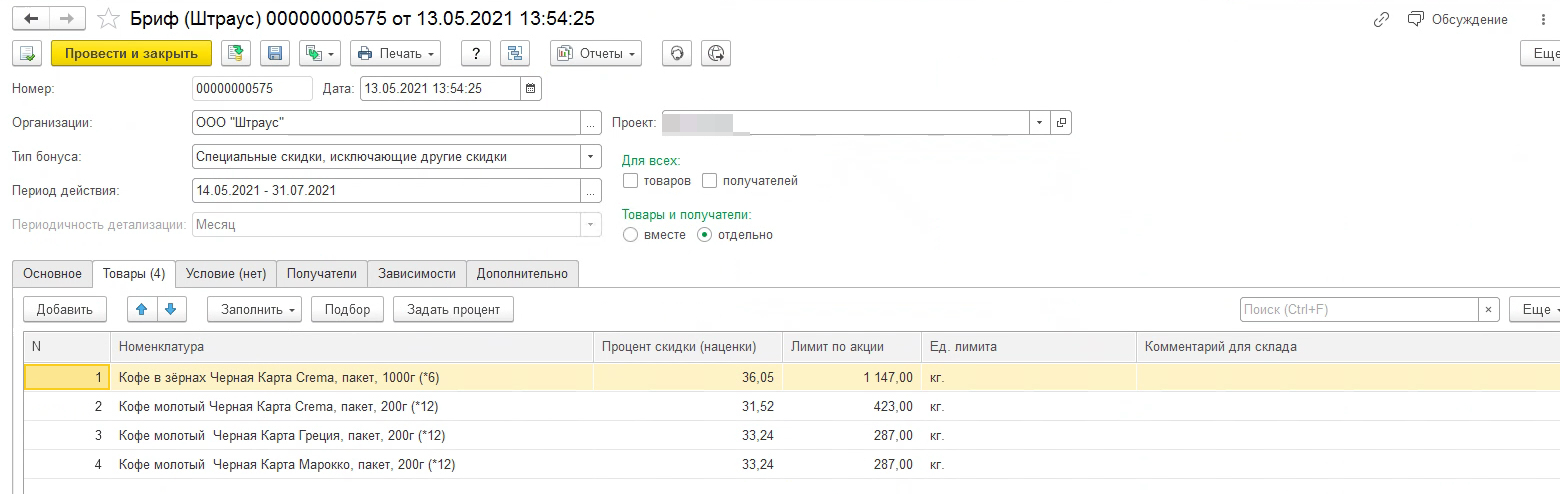 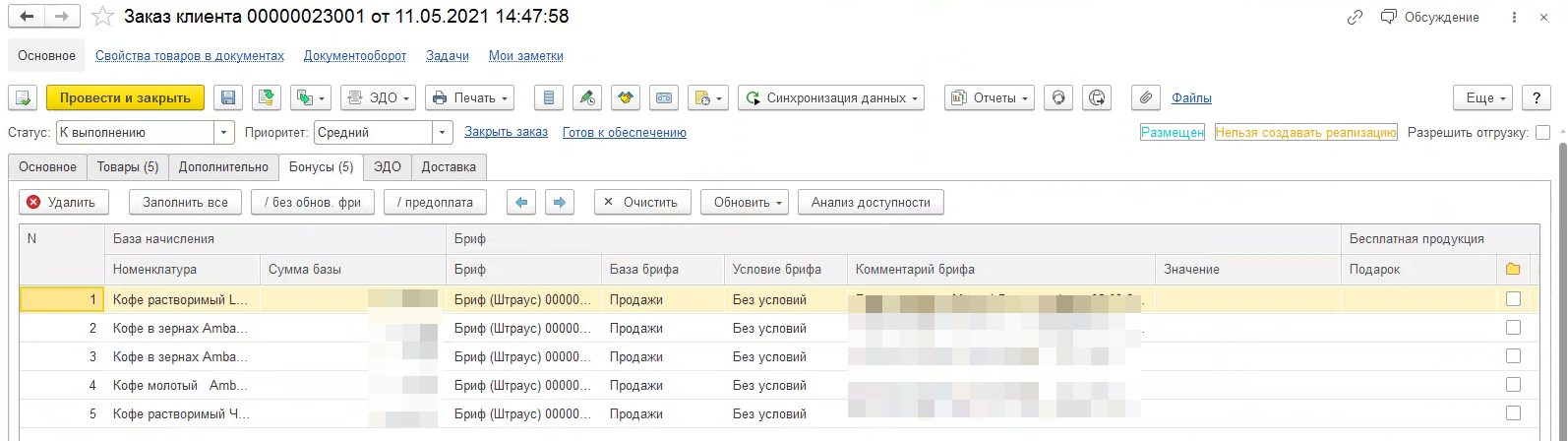 Расчет бонусов по брифам
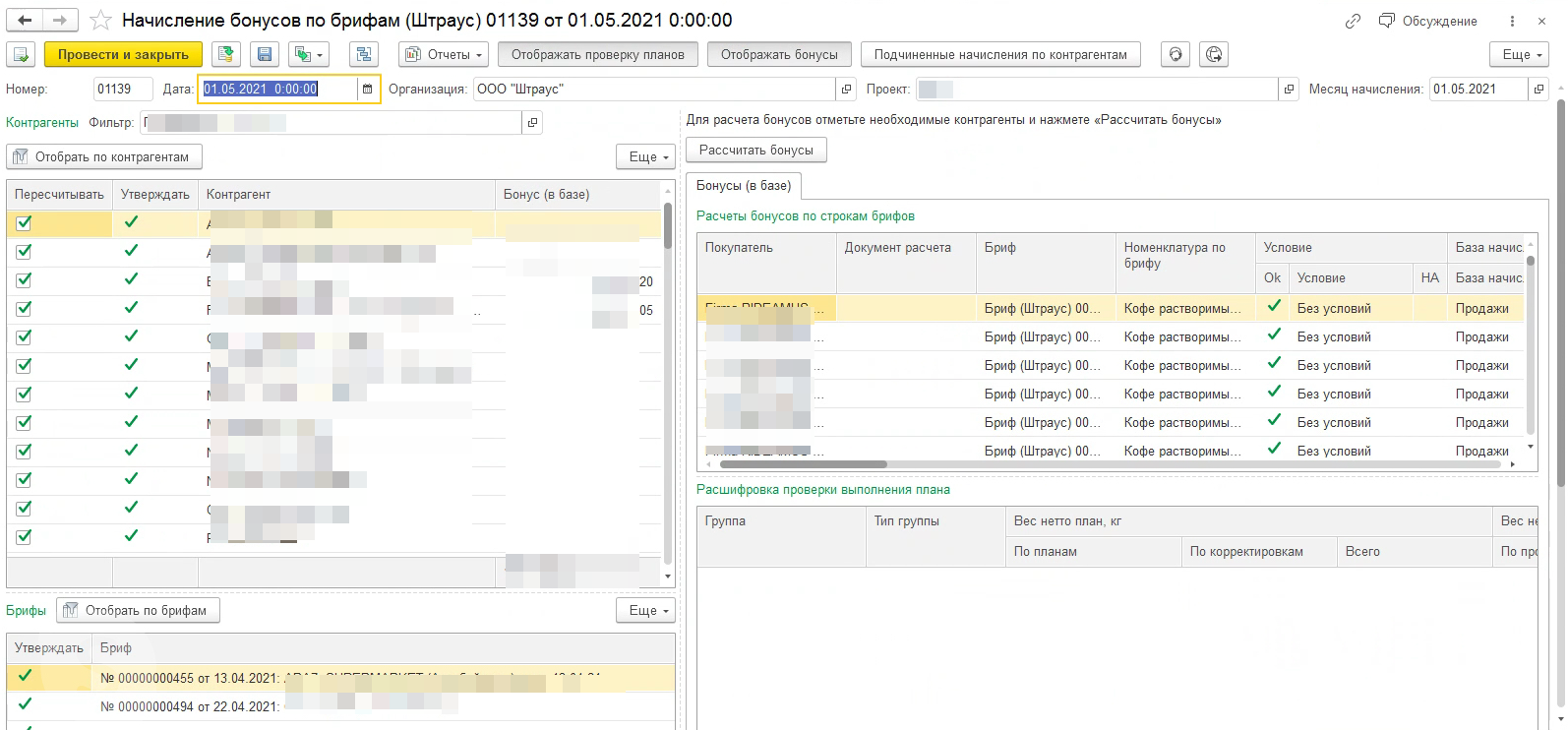 Утверждение бонусов по брифам
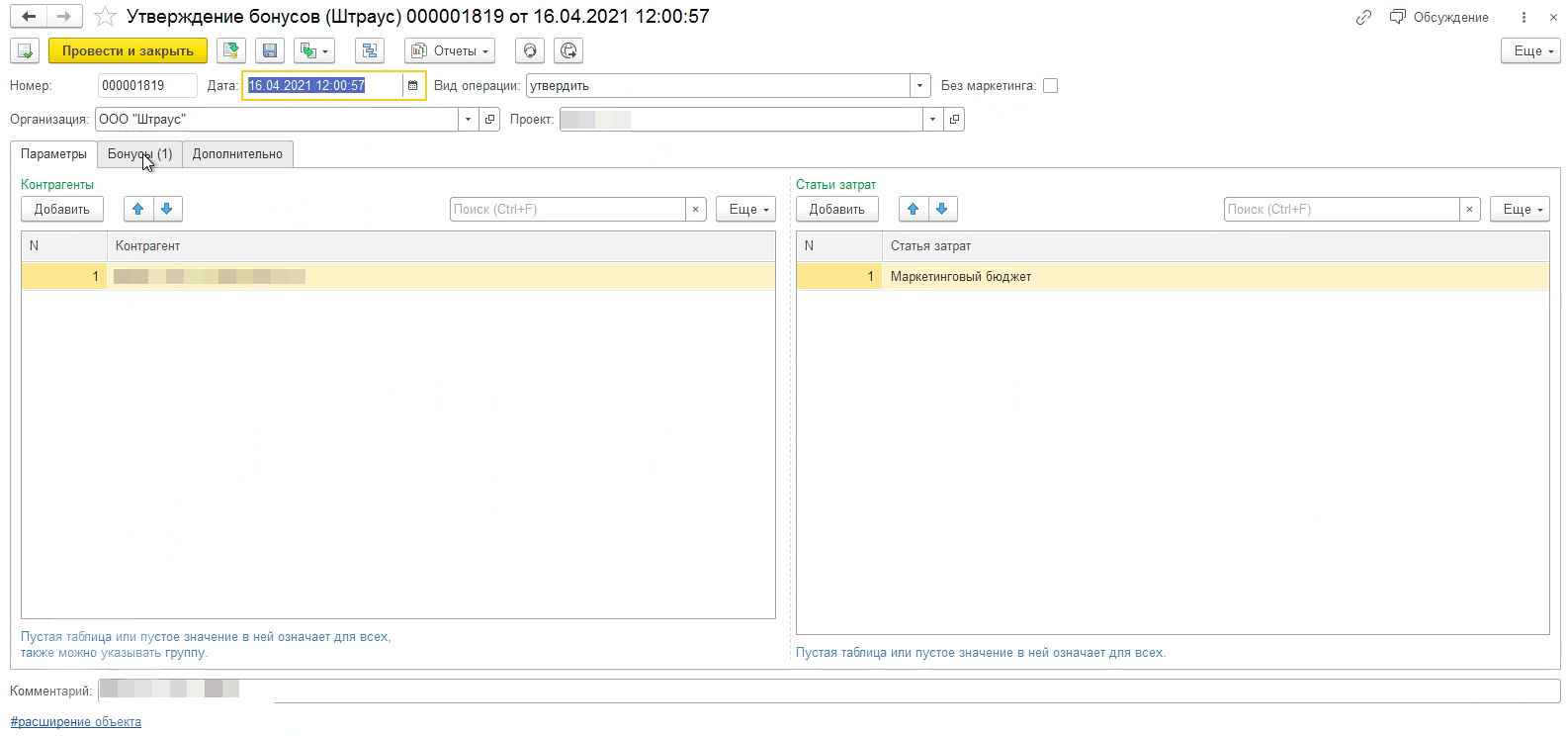 Отчеты по брифам и бонусам
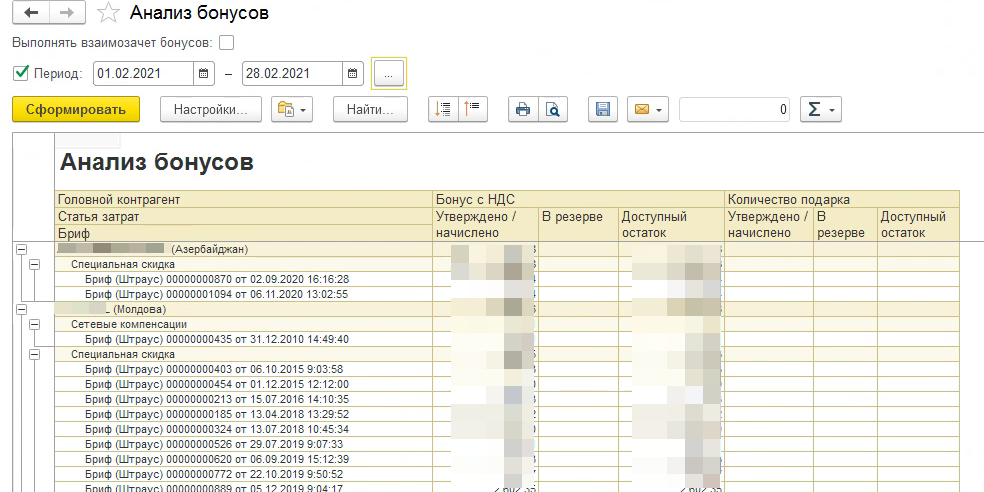 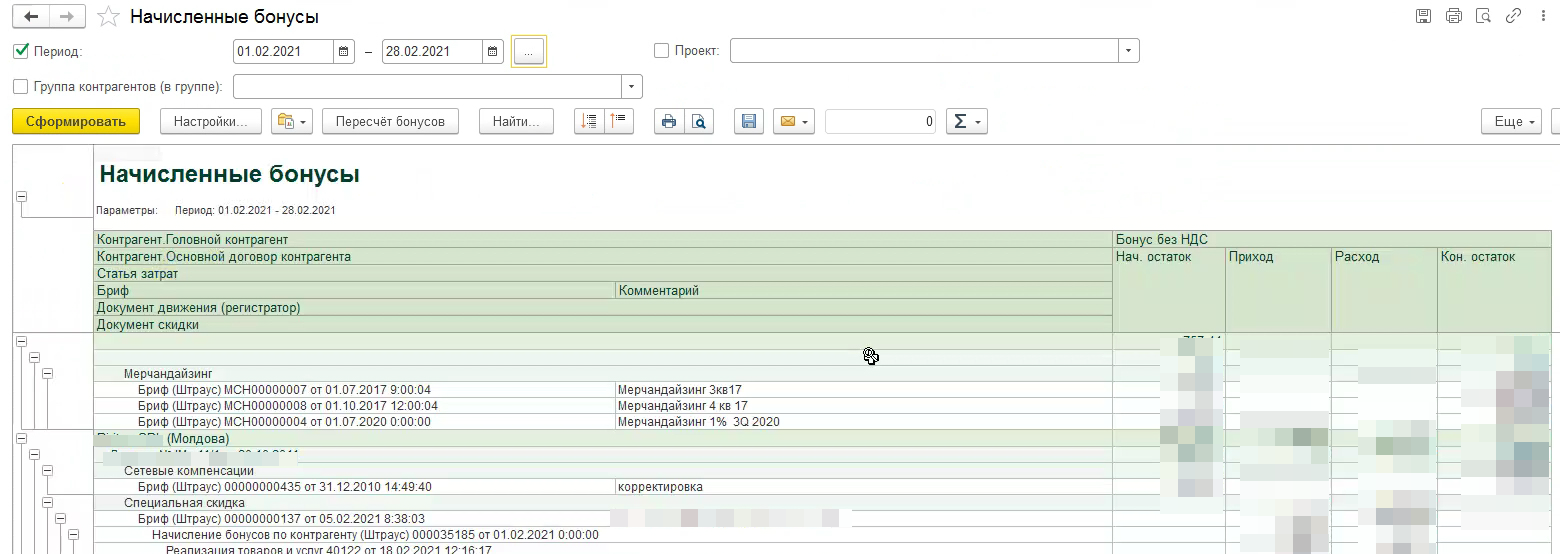 Управление лимита задолженности
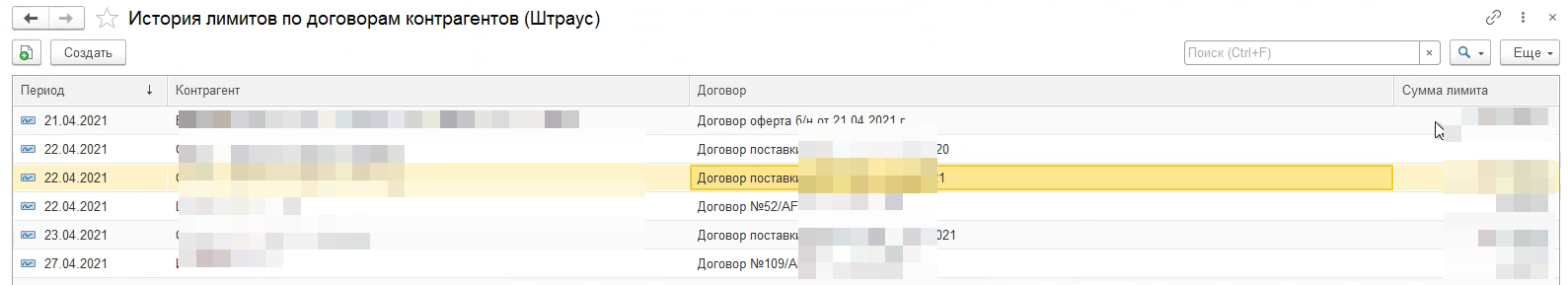 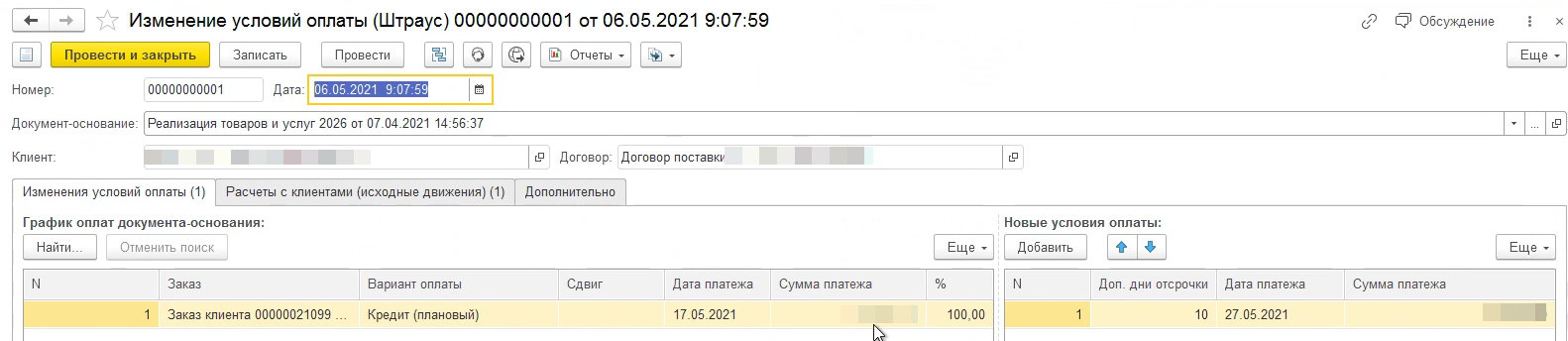 Параметризация печати
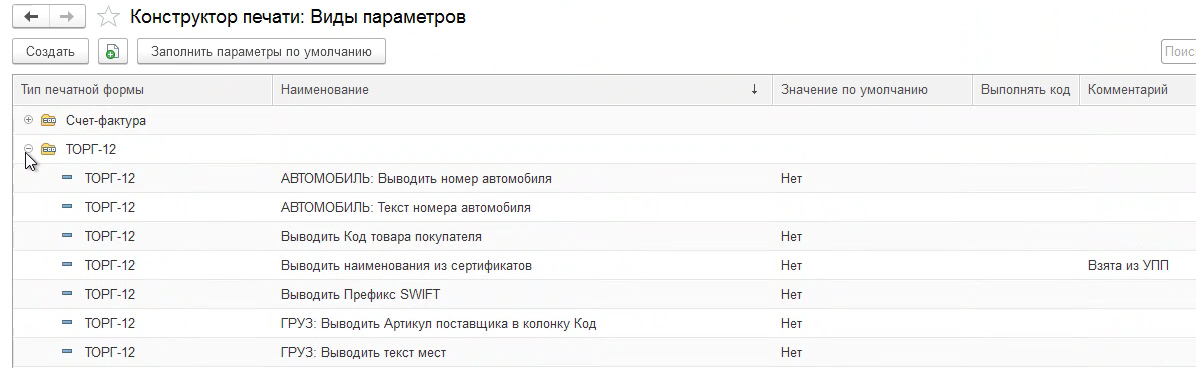 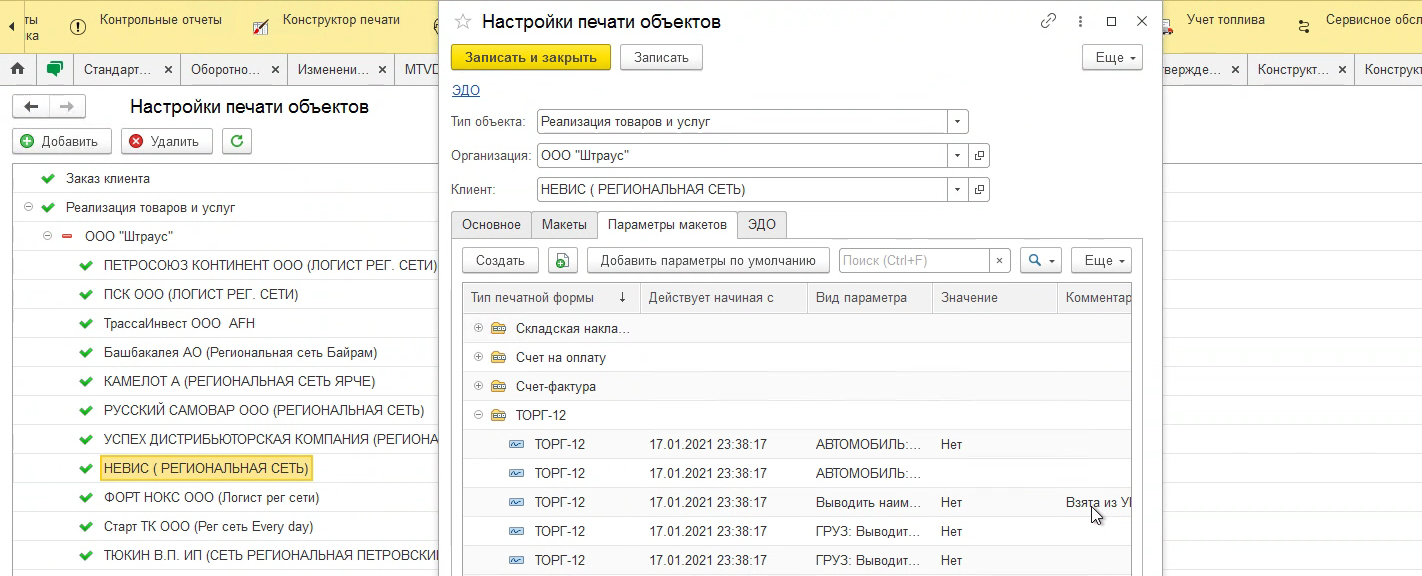 Отчеты по сбыту
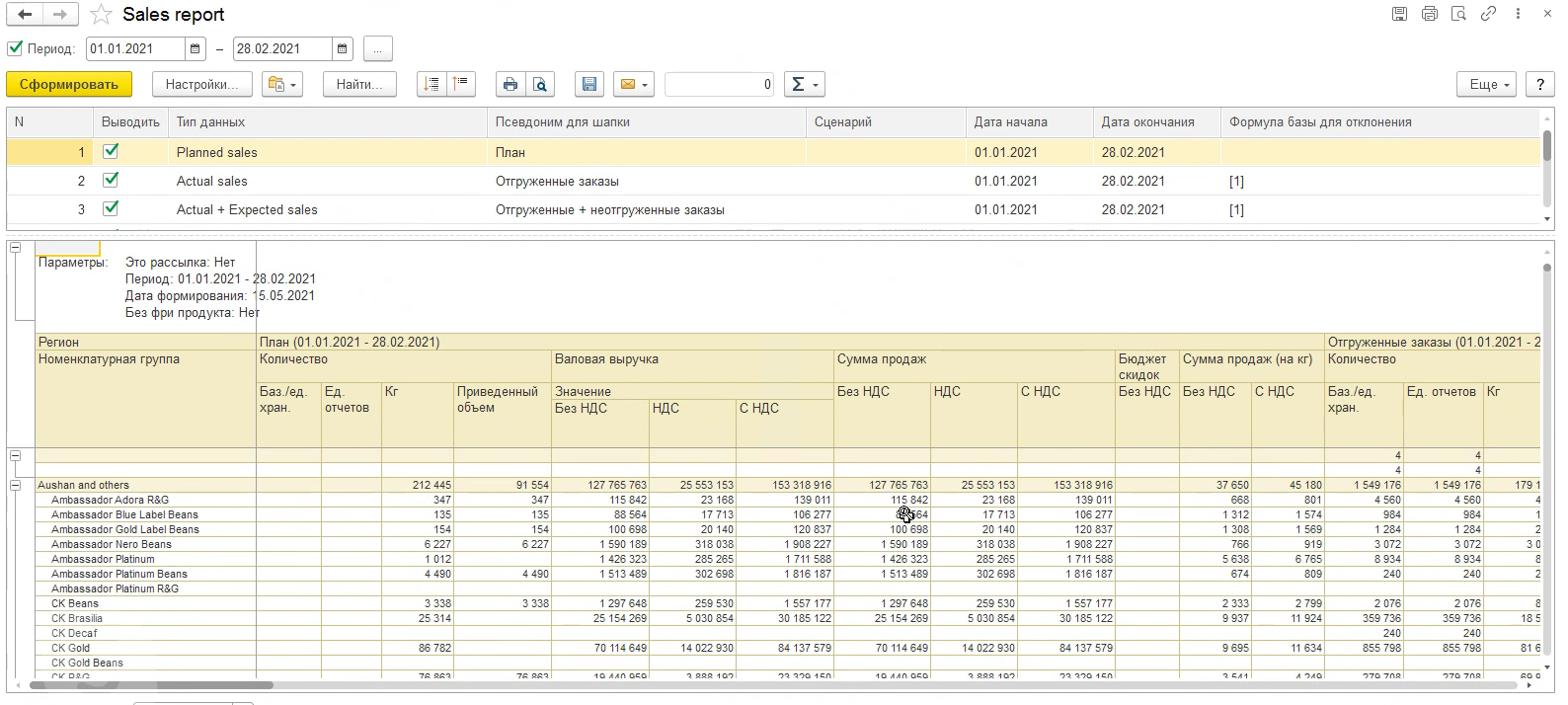 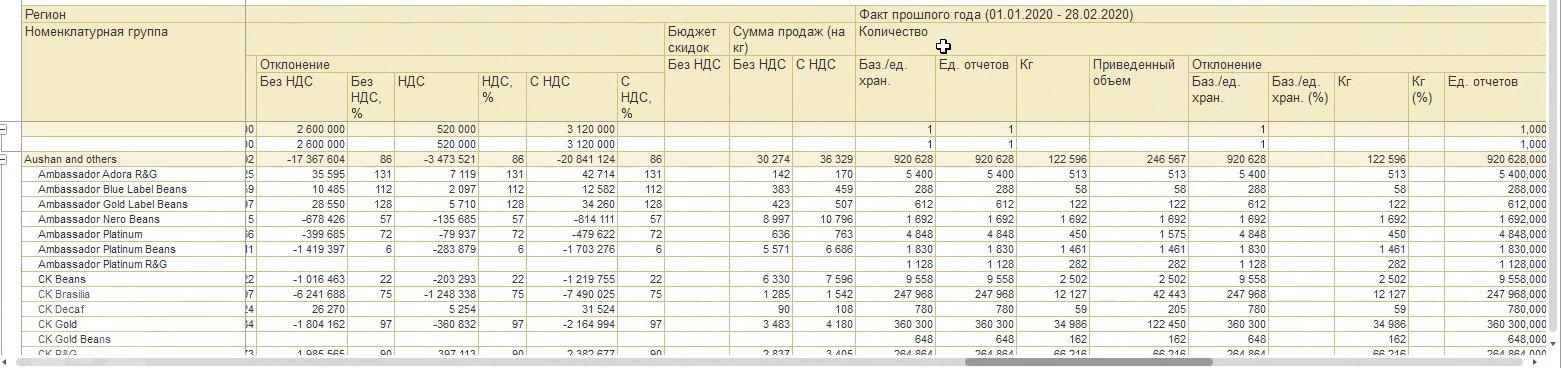 Отчеты по сбыту
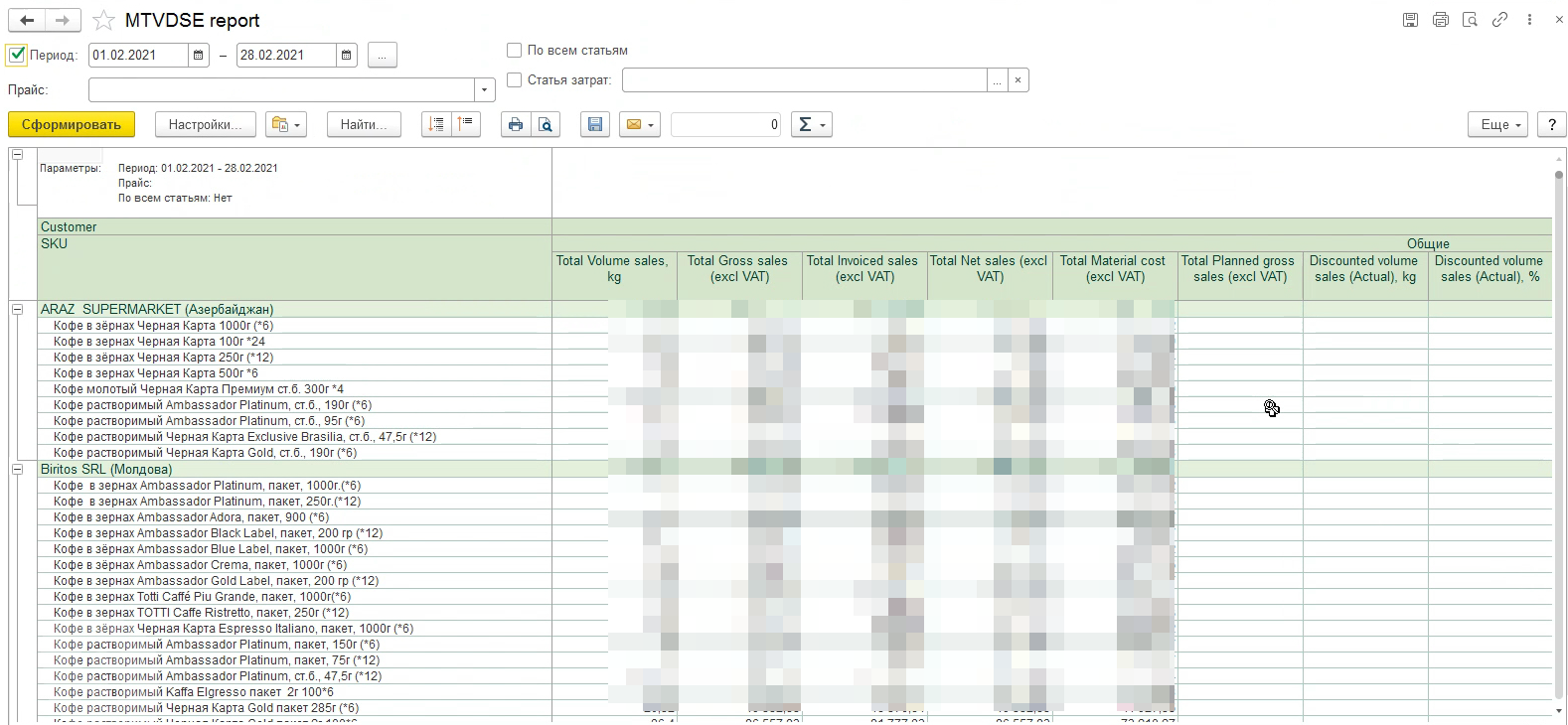 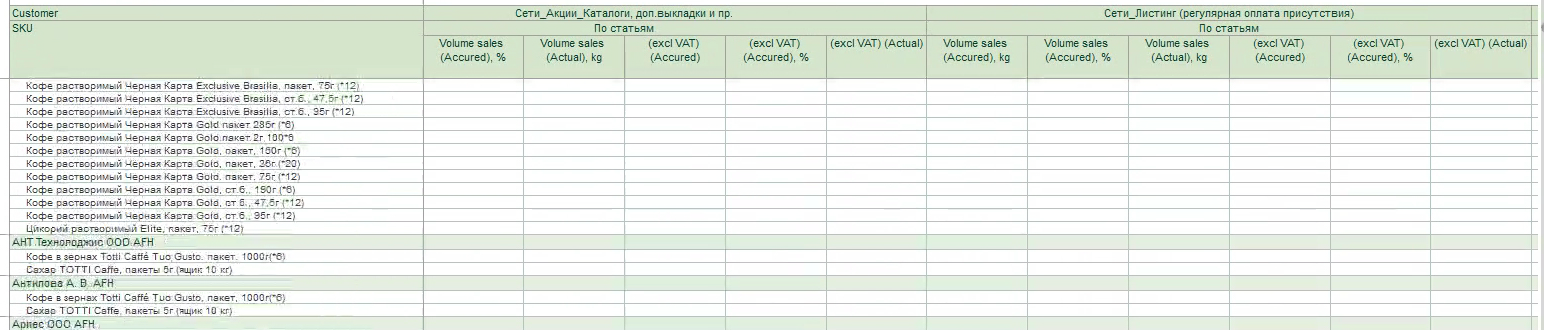 Анализ прав доступа
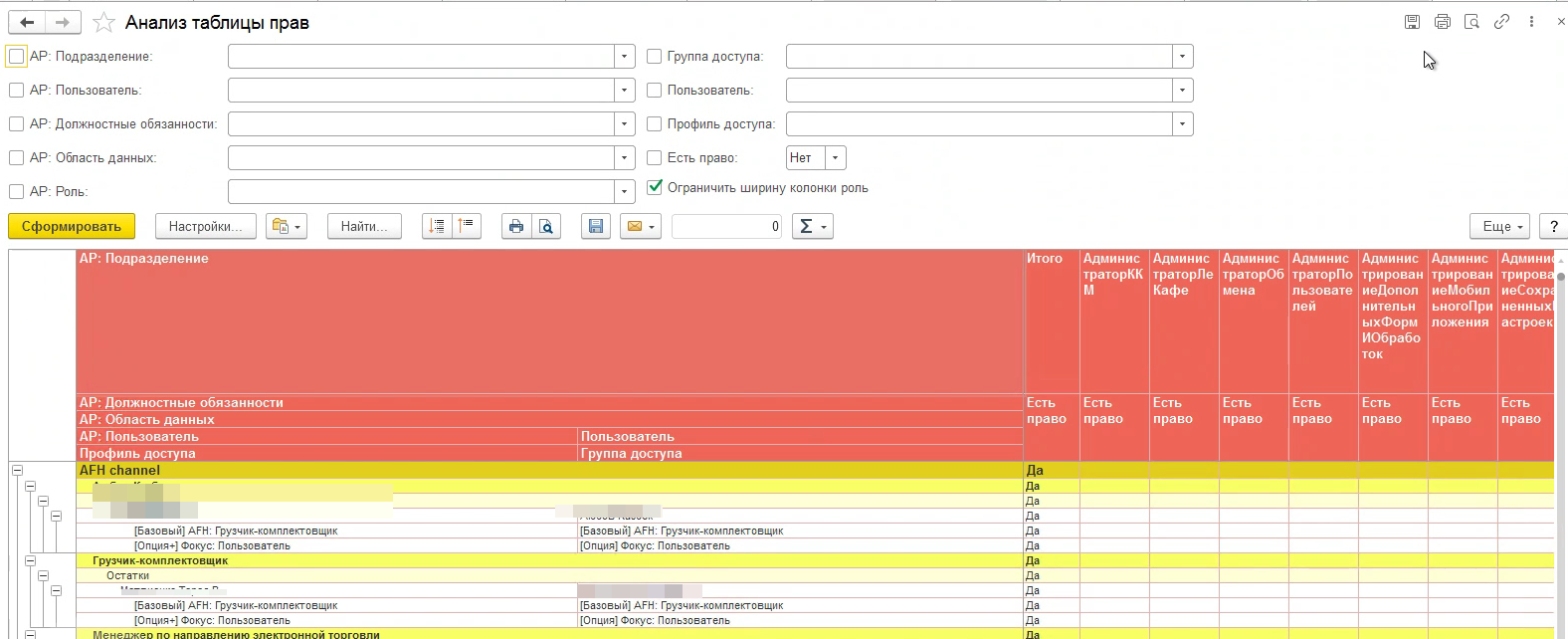 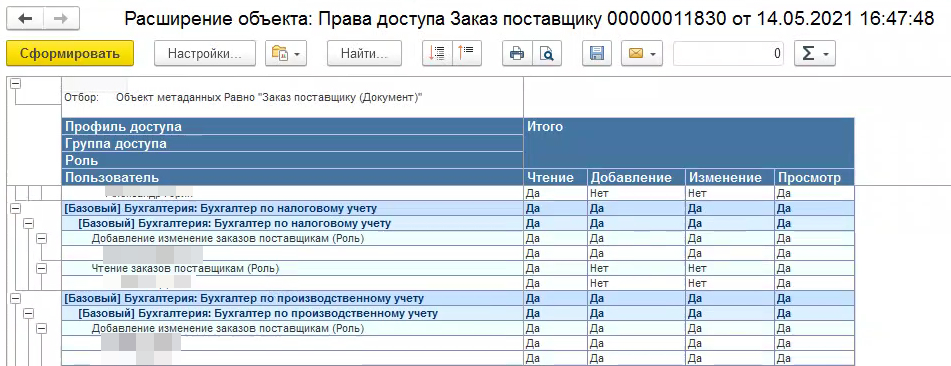 Концепция техподдержки
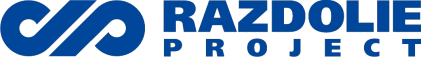 Заявка в техподдержку
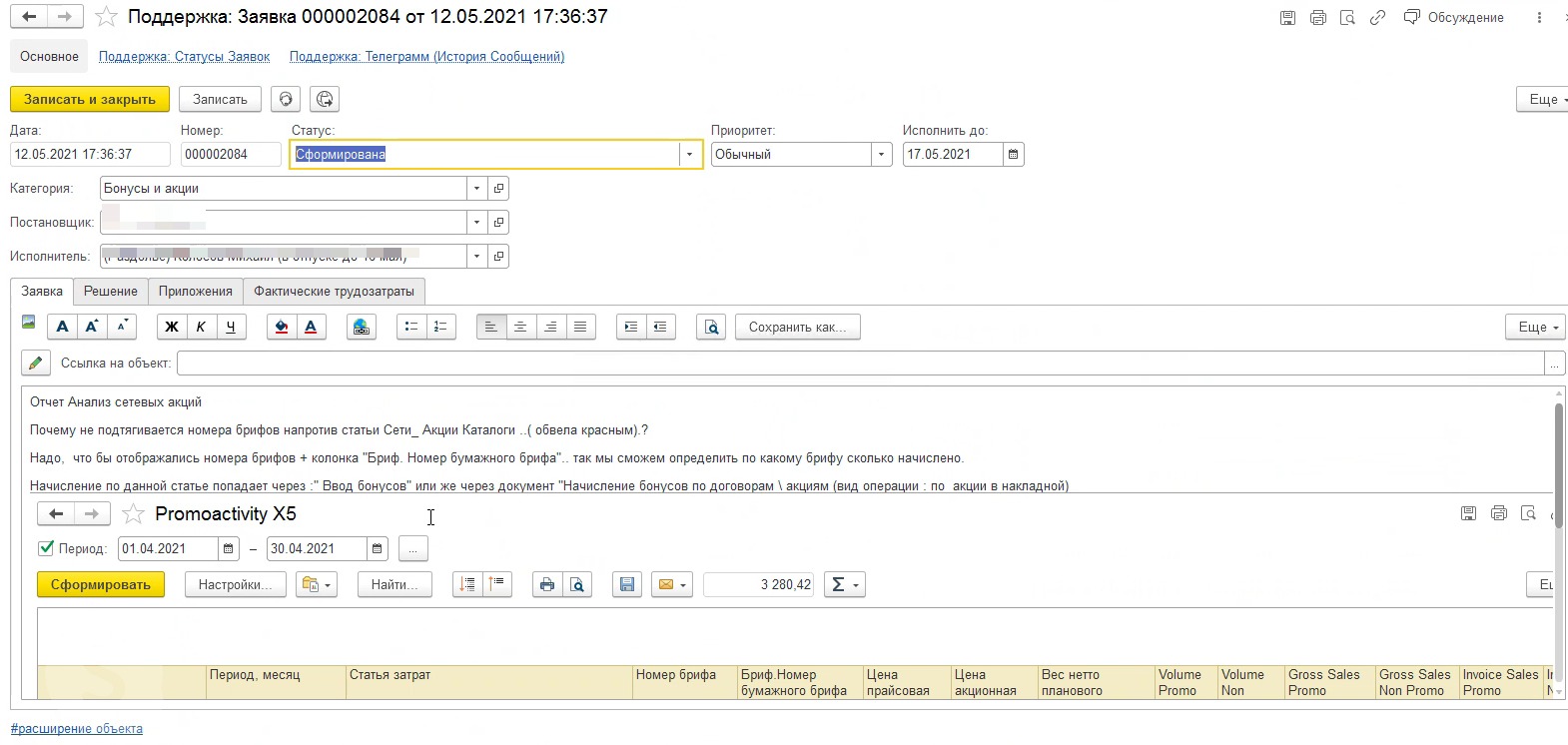 Работа через взаимодействия
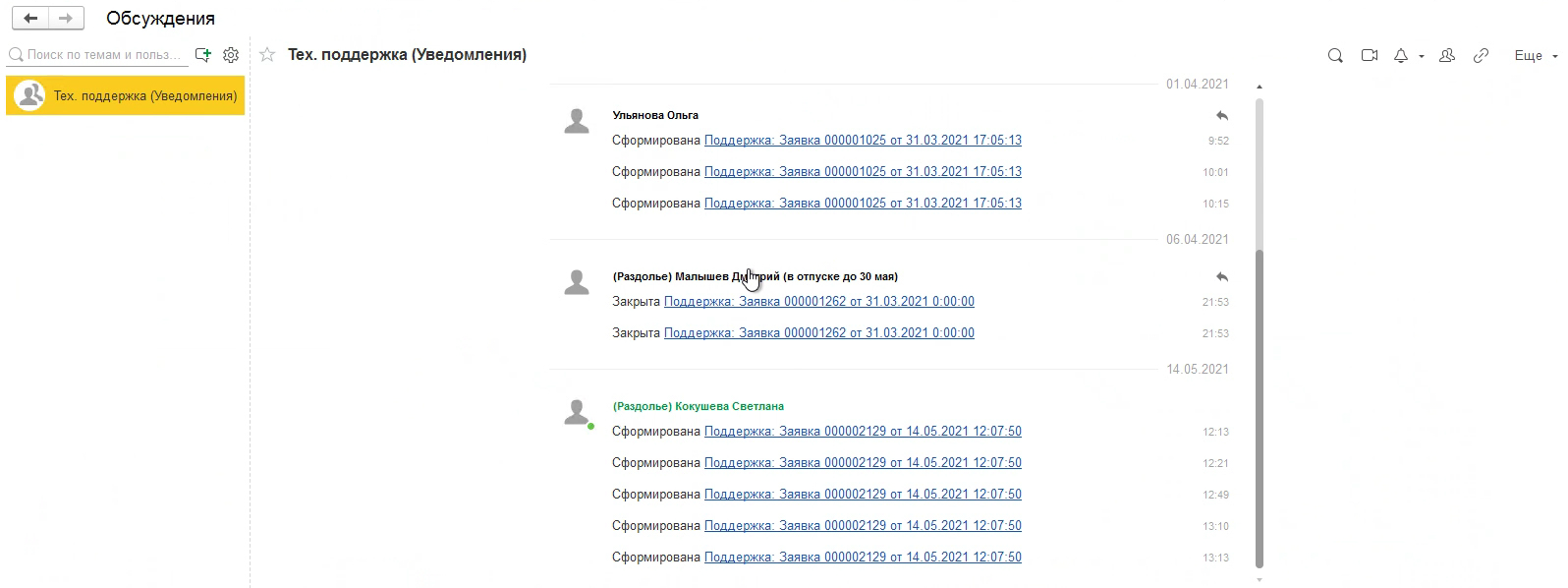 База знаний проекта
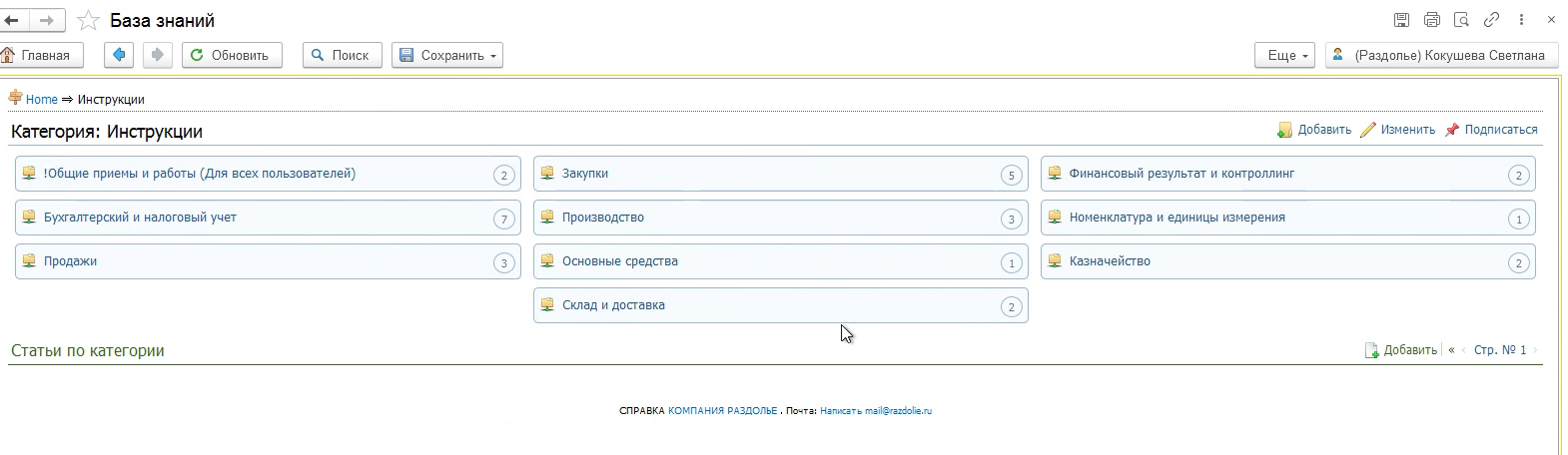 Контрольные отчеты
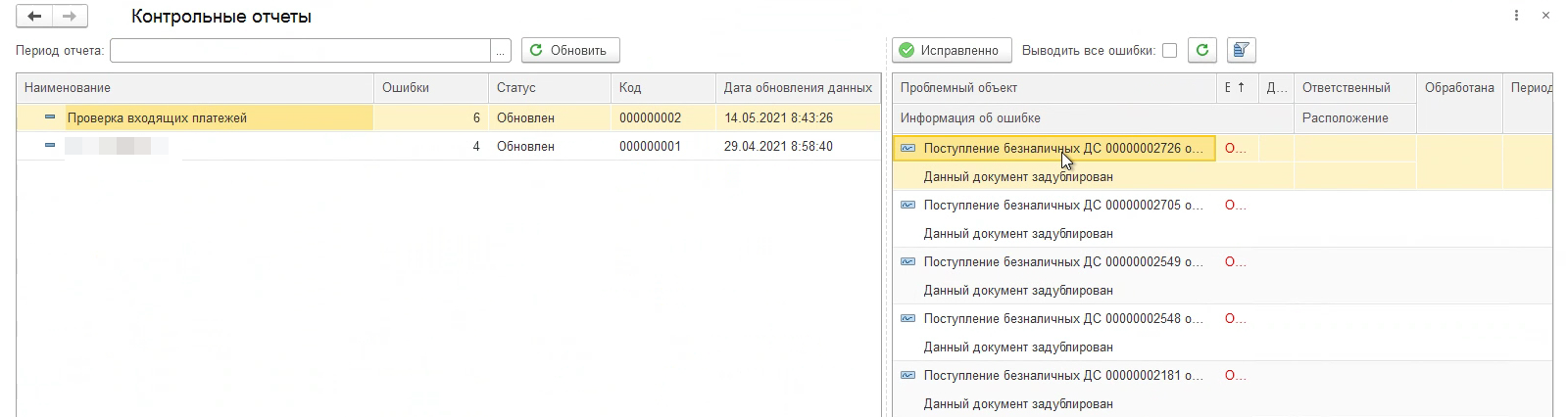 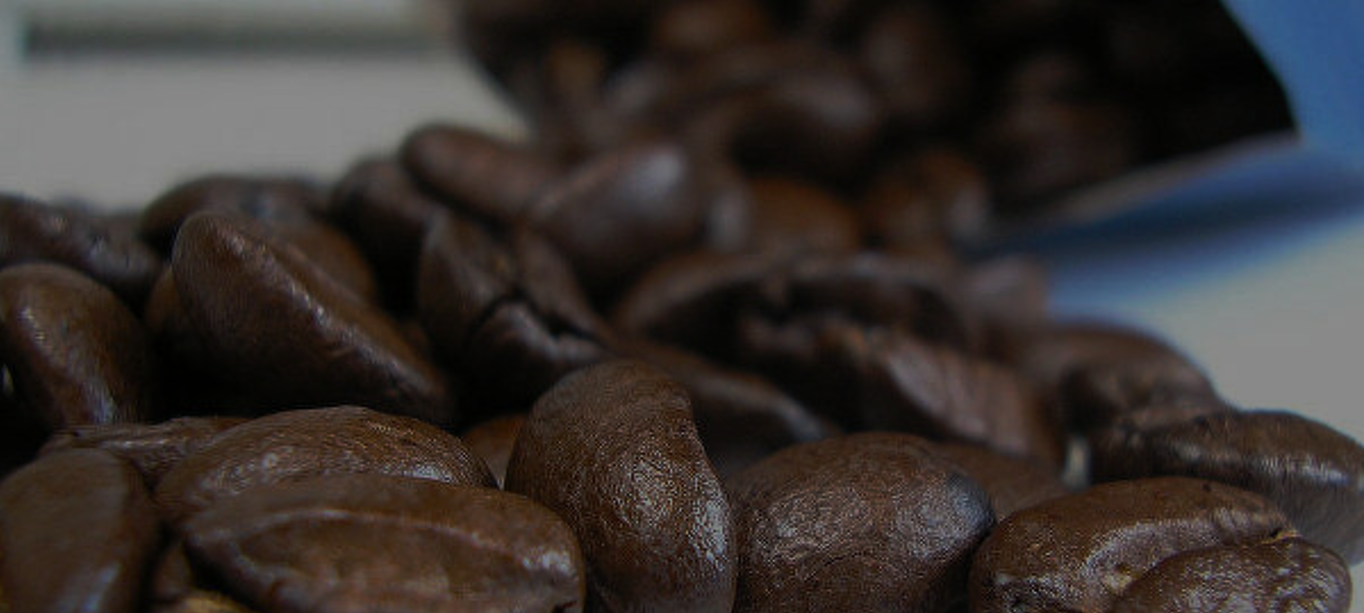 Спасибо за внимание!
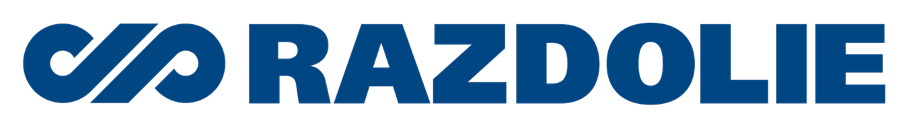